Figure 6.  Left two columns: group time-course of the BOLD signal in experiments 1 and 2 during the cue period ...
Cereb Cortex, Volume 12, Issue 6, June 2002, Pages 590–600, https://doi.org/10.1093/cercor/12.6.590
The content of this slide may be subject to copyright: please see the slide notes for details.
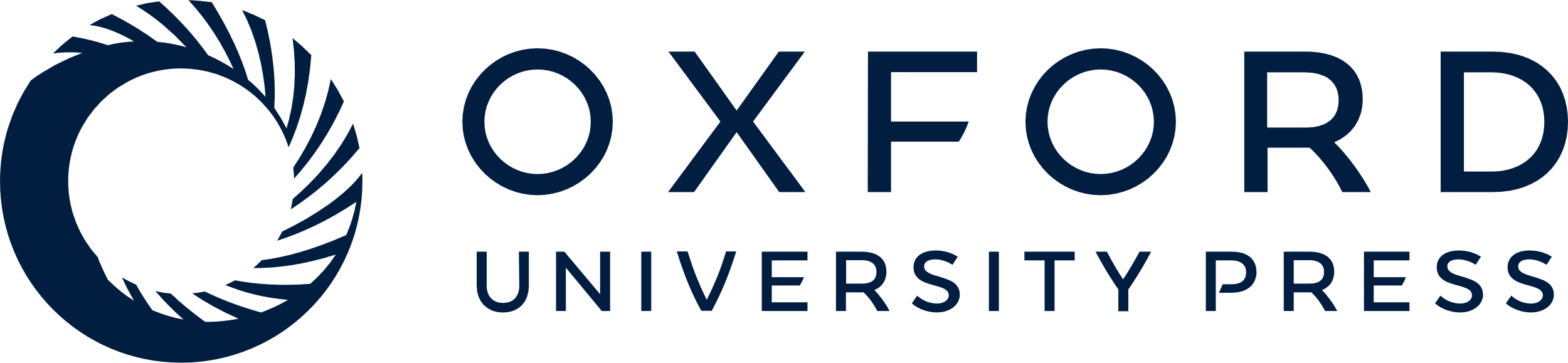 [Speaker Notes: Figure 6.  Left two columns: group time-course of the BOLD signal in experiments 1 and 2 during the cue period (within-trial model) in regions that showed a delayed activation but no initial cue response. The black arrow points to frame 7, which corresponds to the peak of the delayed activation in the four-frame cue condition, while the gray arrow points to frame 5, which is the corresponding frame in the two-frame condition. Right two columns: group time-course of the BOLD signal in experiment 3 on cue trials and delay trials (between-group model) in reactivation regions, defined from experiments 1 and 2. The black arrow points to frame 6, which corresponds to the peak of reactivation on delay trials, while the gray arrow points to frame 4, the corresponding frame on cue trials.


Unless provided in the caption above, the following copyright applies to the content of this slide: © Oxford University Press]